State Health Policy WebinarUpcoming Advocacy Events and Resources
David Pugach, JD
Vice President, Governmental Affairs and Public PolicyNovember 19, 2024
2024 Participation
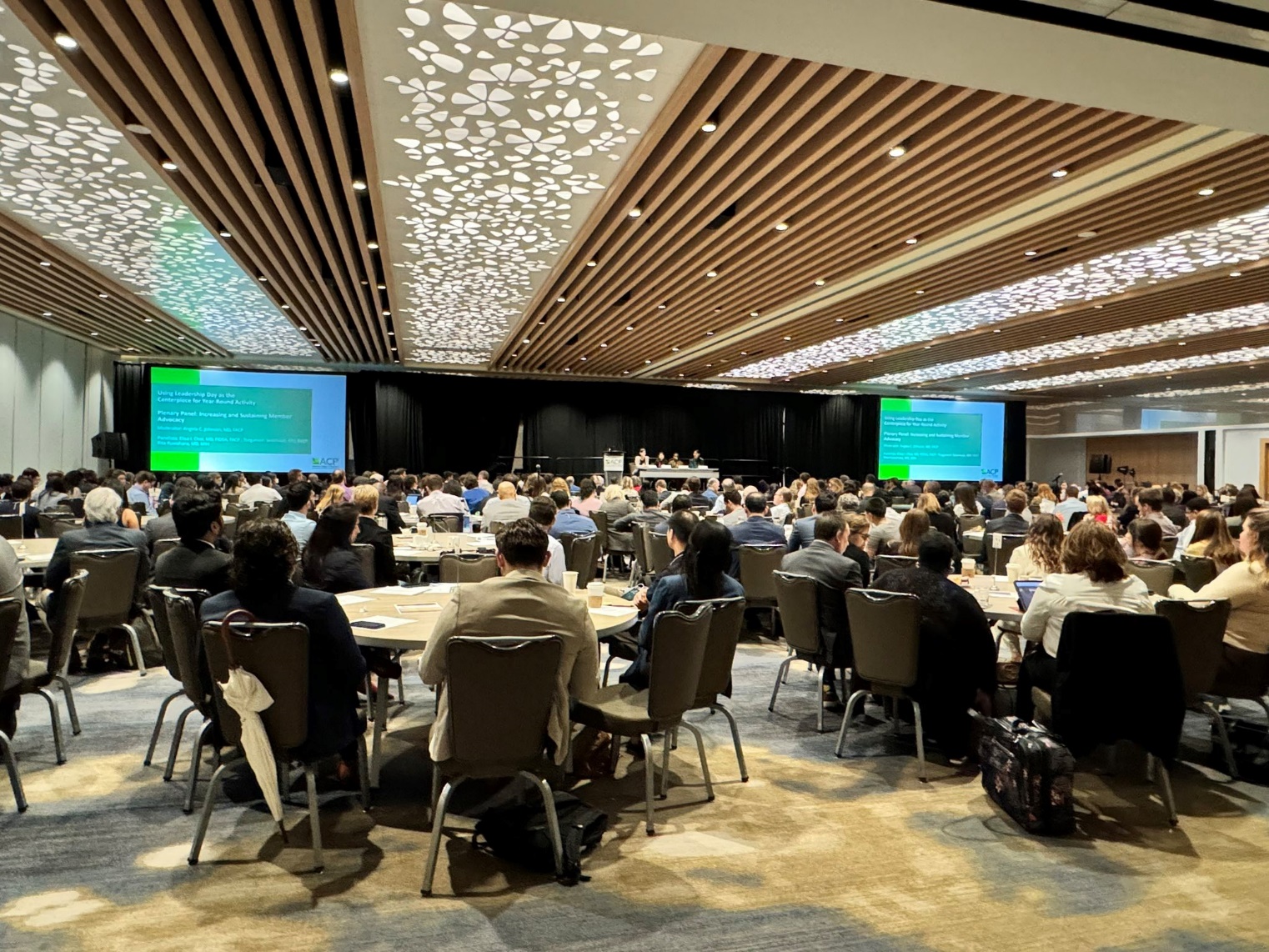 480 Participants, including:
227 physicians
152 resident physicians
75 medical students
ACP and chapter staff
2
[Speaker Notes: DGAPP staff, chapter affairs staff, Communications, EO… (20+ ACP staff involved in event)]
2024 Congressional Meetings
Participants from all 50 states and DC
369 congressional meetings
269 House  (61.8%), 100 Senate
30% with members of congress or senior staff
83 member
111 senior staff
61 non-constituent House meetings (22.6%)
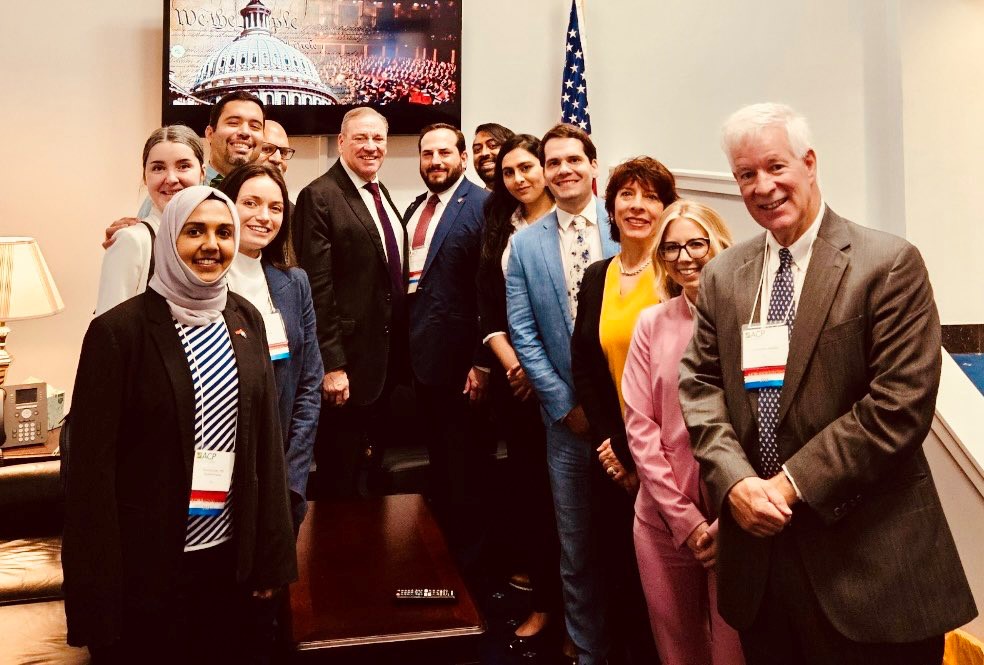 3
Measuring Success
Building ACP and chapter advocacy capacity
Strengthening ACP member engagement and providing membership value
Cultivating relationships with lawmakers and advancing federal legislative priorities
2024 Leadership Day Legislative Asks
We are asking members of Congress to cosponsor the following bills:
H.R.2630/S. 652 - the Safe Step Act of 2023
H.R. 2389/S. 1302 - the Resident Physician Shortage Reduction Act of 2023 
H.R. 6545 - the Physician Fee Schedule Update and Improvements Act
Cosponsorship of Leadership Day Legislation
6
2025 Leadership Day Participation
Increase member engagement, strengthen chapter advocacy, and increase the number of districts with constituents participating in Leadership Day.
Increase the number of congressional districts covered, not just the number of participants from a chapter.
Prioritize members of Congress in leadership and on committees with health care jurisdiction.
Ensure that participants are registered with the address where they are registered to vote.
Physicians should provide both their home and work addresses.
Students can use their permanent address, not just their school address.
7
Save The Date
2025 Leadership Day
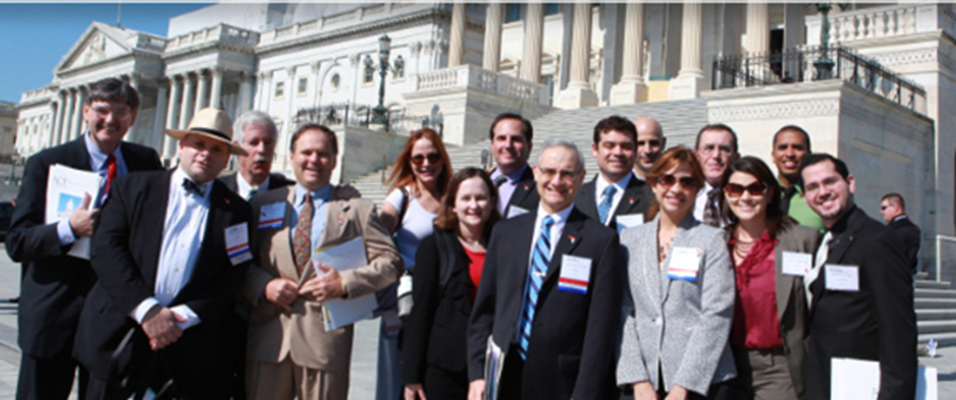 April 28-29, 2025 – Washington, DC
8
Upcoming Leadership Day Information
Information about travel scholarships will be sent from Chapter Activities staff to ACP chapters later this year
Registration and hotel information available in early January
Breakout sessions will be taking proposals this year; submission process opens in January
9
ACP State Health Policy Resources
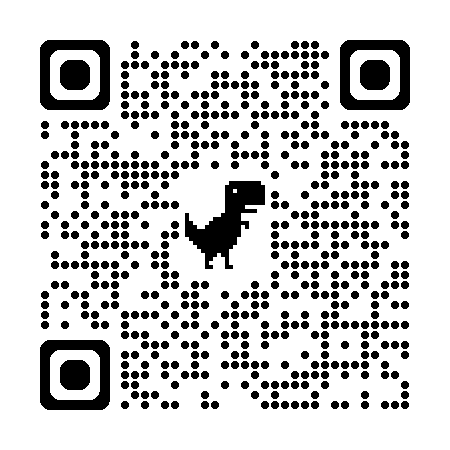 10
ACP Advocacy Priorities
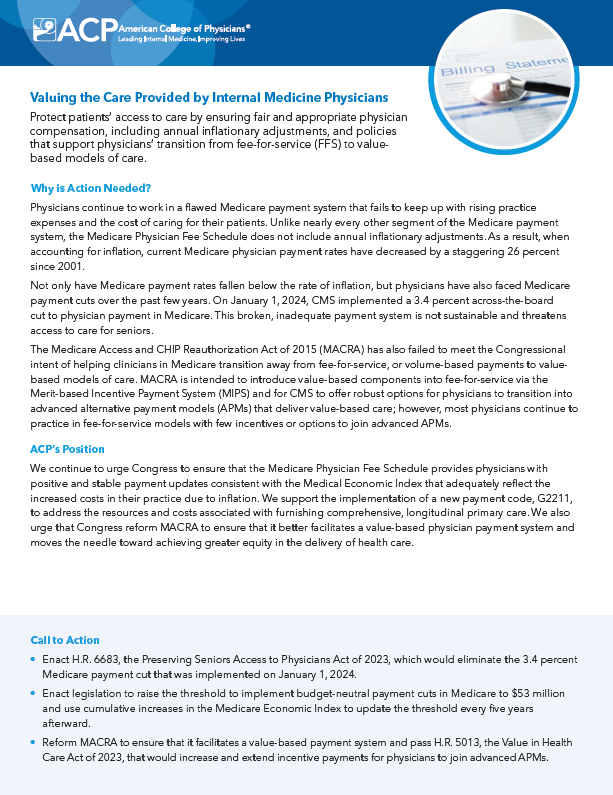 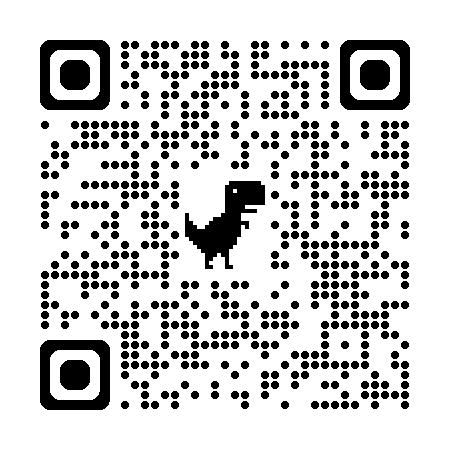 11
State Fact Sheets
12
Contacting Your Lawmakers
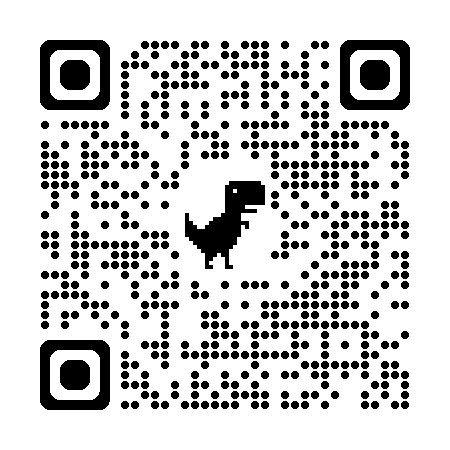 13